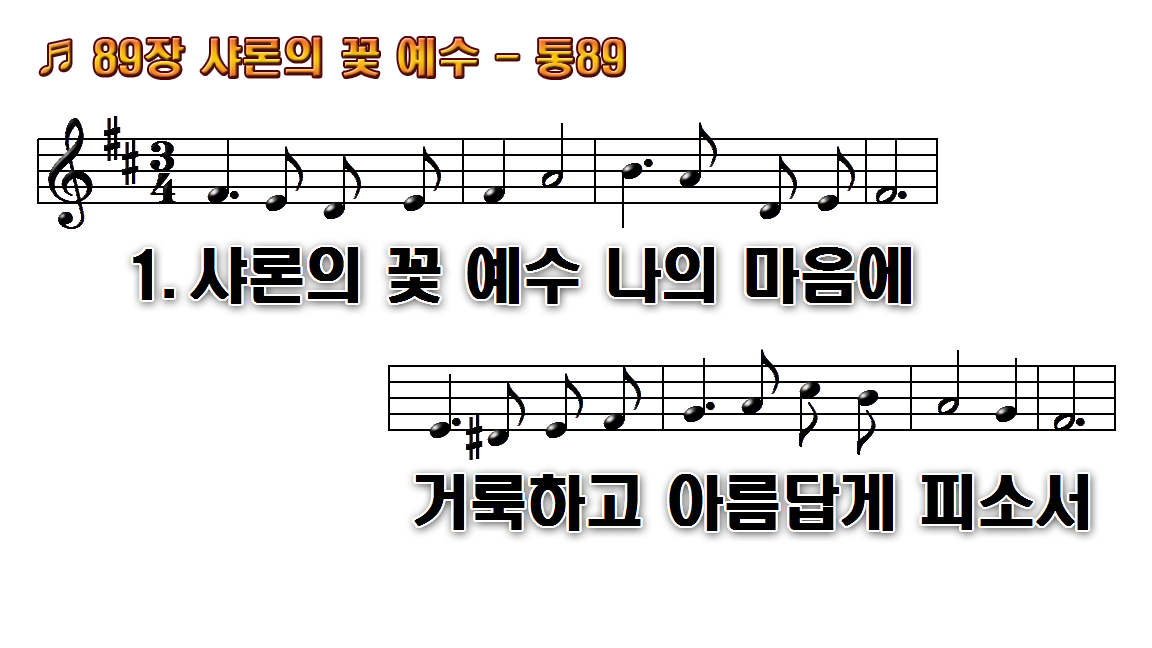 1.샤론의 꽃 예수 나의 마음에
2.샤론의 꽃 예수 이 세상에서
3.샤론의 꽃 예수 모든 질병을
4.샤론의 꽃 예수 길이 피소서
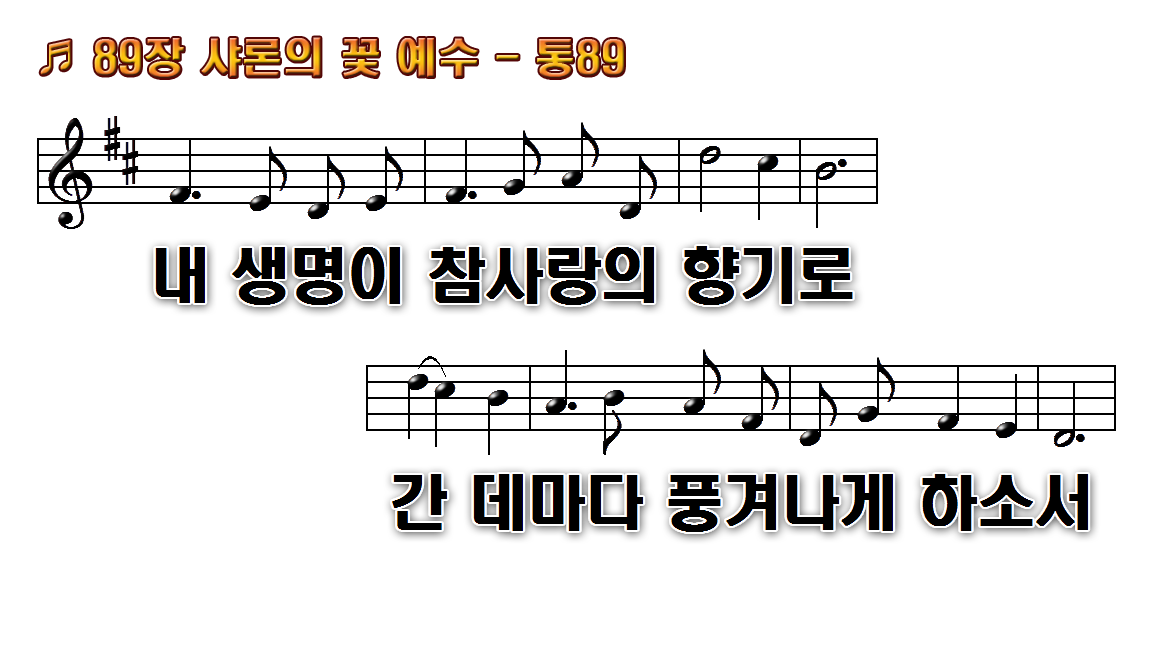 1.샤론의 꽃 예수 나의 마음에
2.샤론의 꽃 예수 이 세상에서
3.샤론의 꽃 예수 모든 질병을
4.샤론의 꽃 예수 길이 피소서
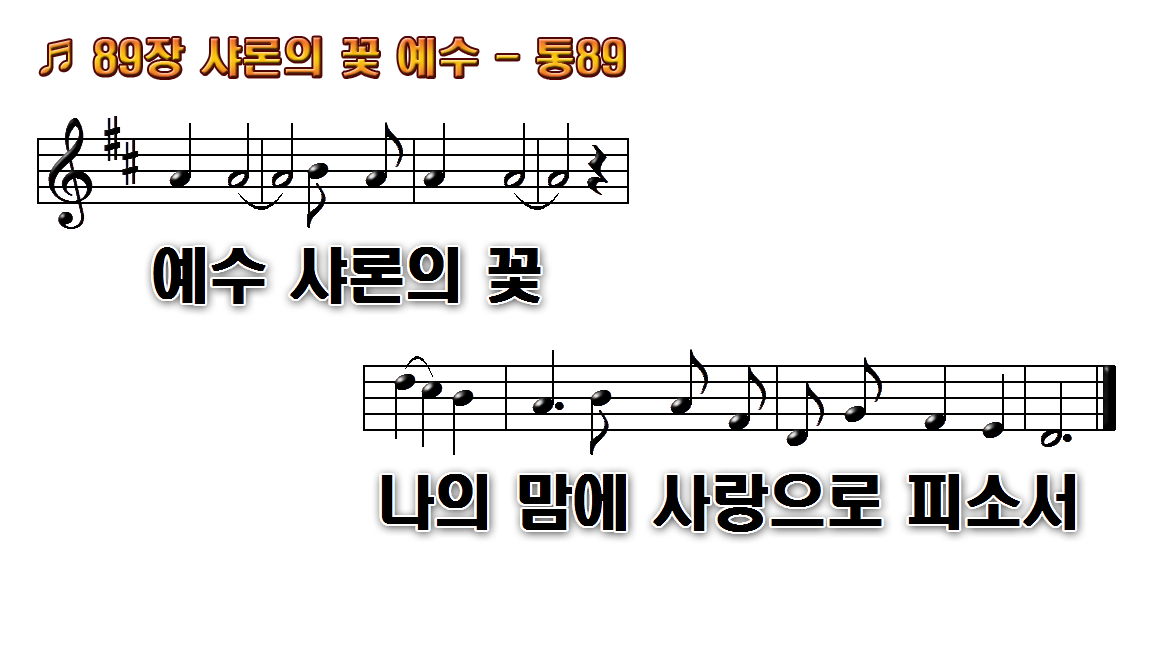 1.샤론의 꽃 예수 나의 마음에
2.샤론의 꽃 예수 이 세상에서
3.샤론의 꽃 예수 모든 질병을
4.샤론의 꽃 예수 길이 피소서
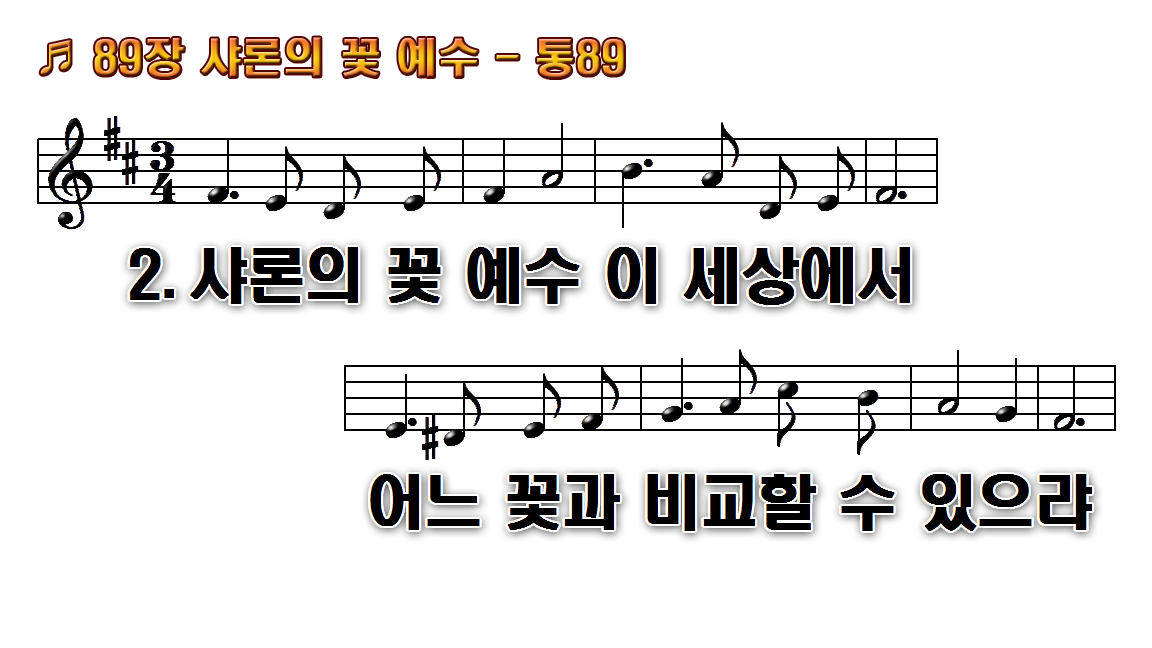 1.샤론의 꽃 예수 나의 마음에
2.샤론의 꽃 예수 이 세상에서
3.샤론의 꽃 예수 모든 질병을
4.샤론의 꽃 예수 길이 피소서
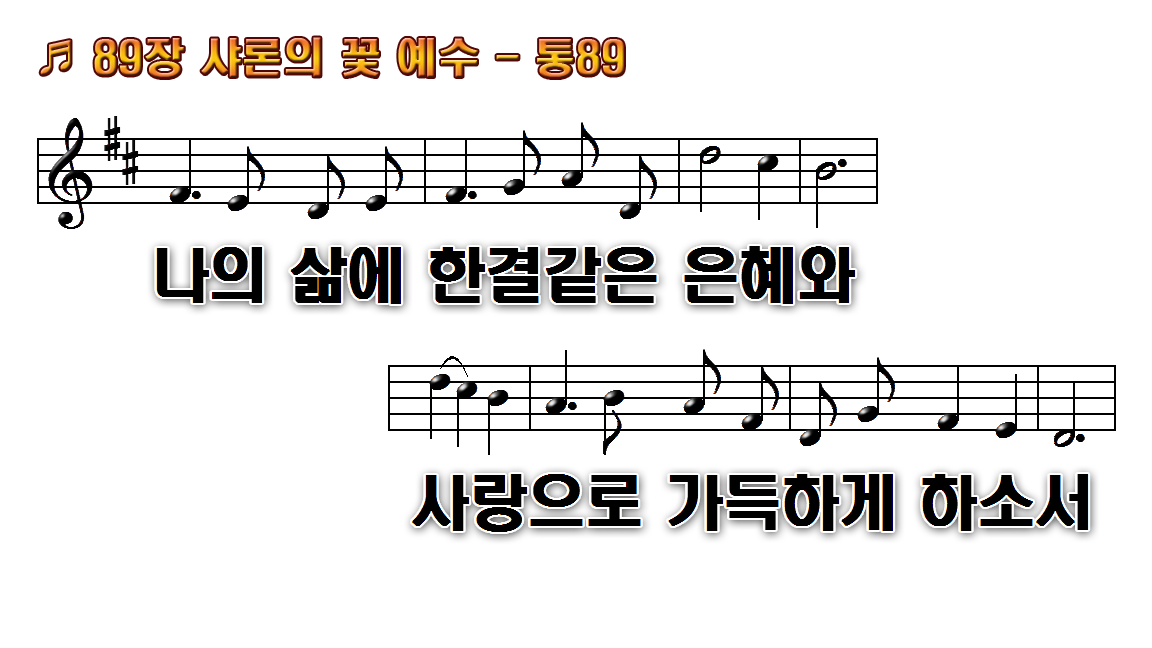 1.샤론의 꽃 예수 나의 마음에
2.샤론의 꽃 예수 이 세상에서
3.샤론의 꽃 예수 모든 질병을
4.샤론의 꽃 예수 길이 피소서
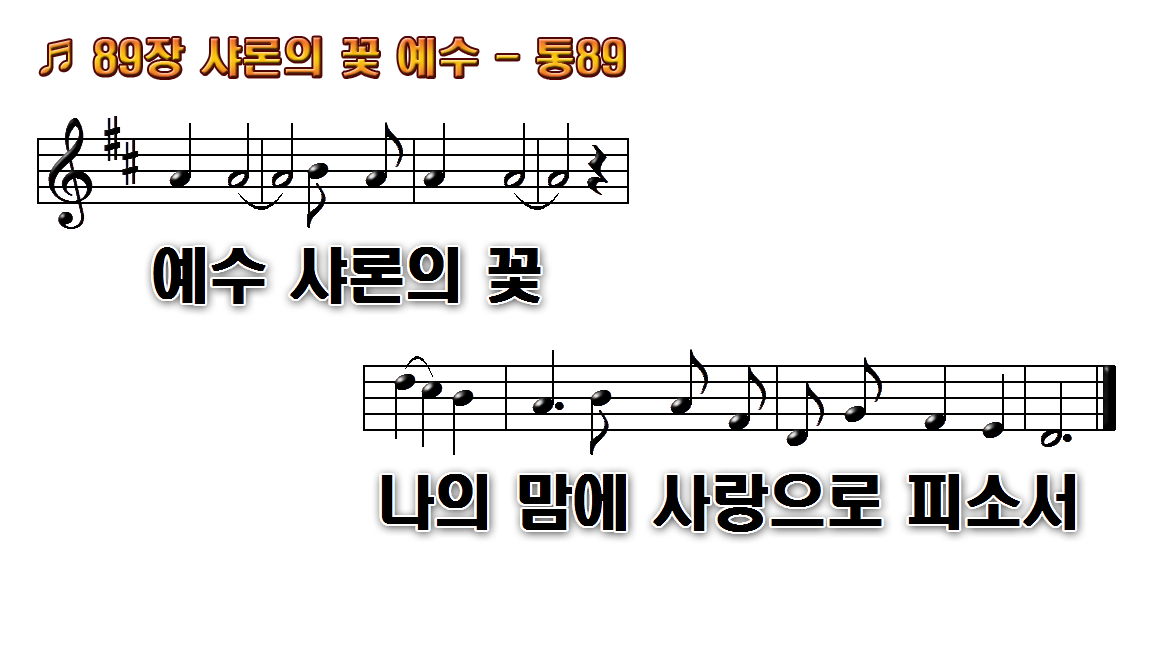 1.샤론의 꽃 예수 나의 마음에
2.샤론의 꽃 예수 이 세상에서
3.샤론의 꽃 예수 모든 질병을
4.샤론의 꽃 예수 길이 피소서
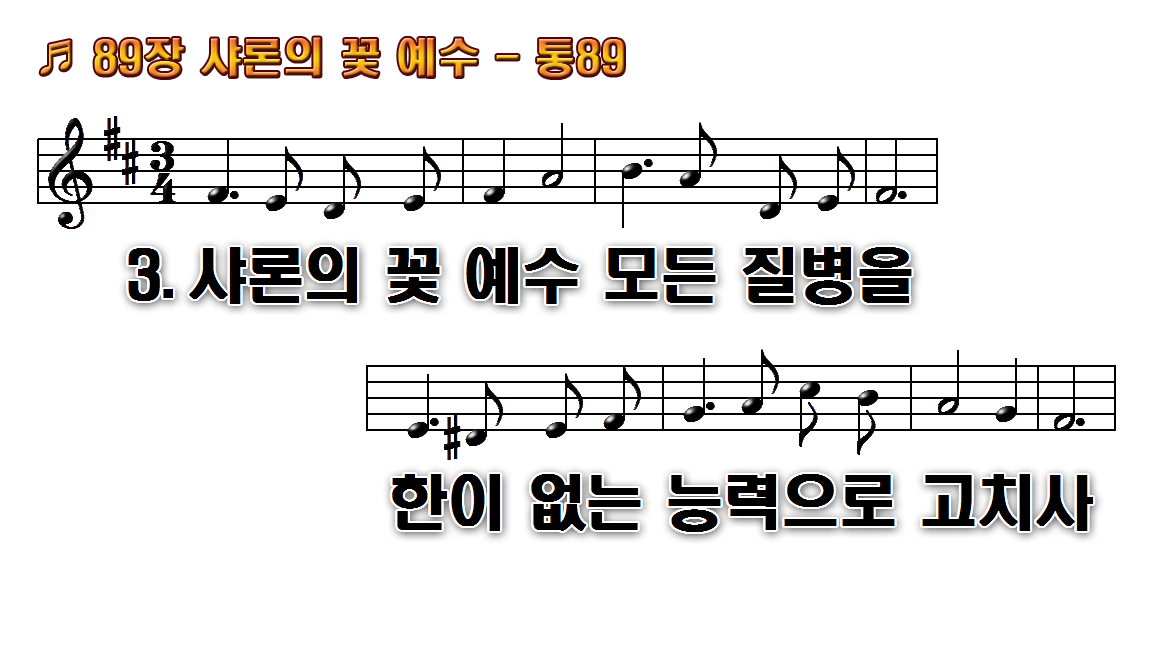 1.샤론의 꽃 예수 나의 마음에
2.샤론의 꽃 예수 이 세상에서
3.샤론의 꽃 예수 모든 질병을
4.샤론의 꽃 예수 길이 피소서
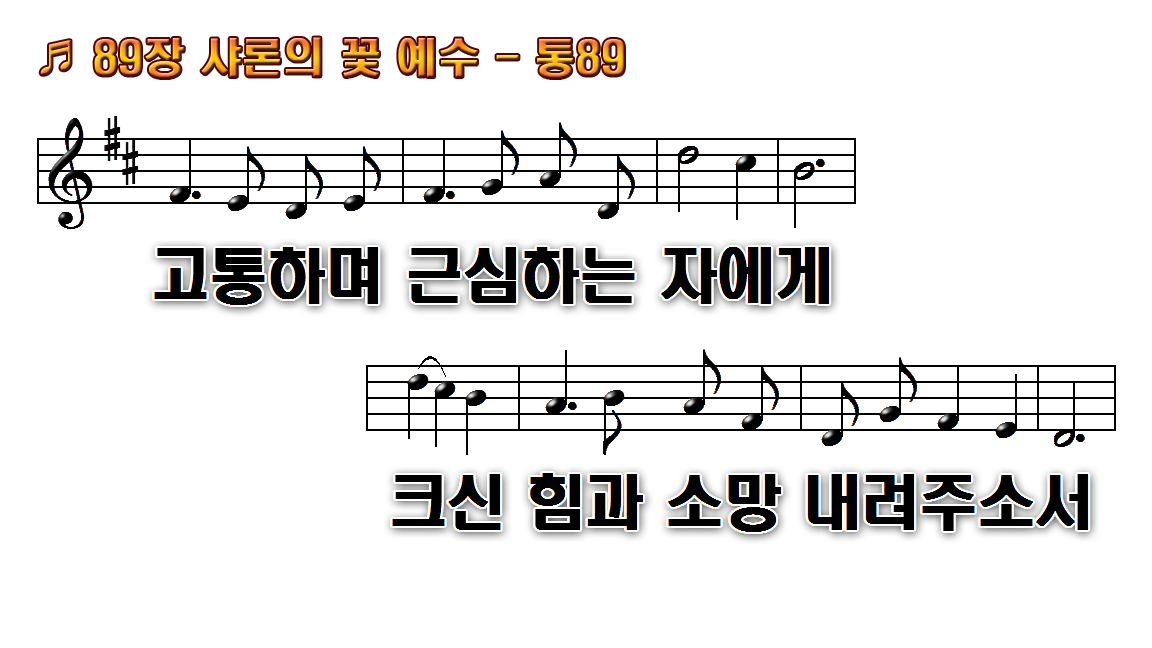 1.샤론의 꽃 예수 나의 마음에
2.샤론의 꽃 예수 이 세상에서
3.샤론의 꽃 예수 모든 질병을
4.샤론의 꽃 예수 길이 피소서
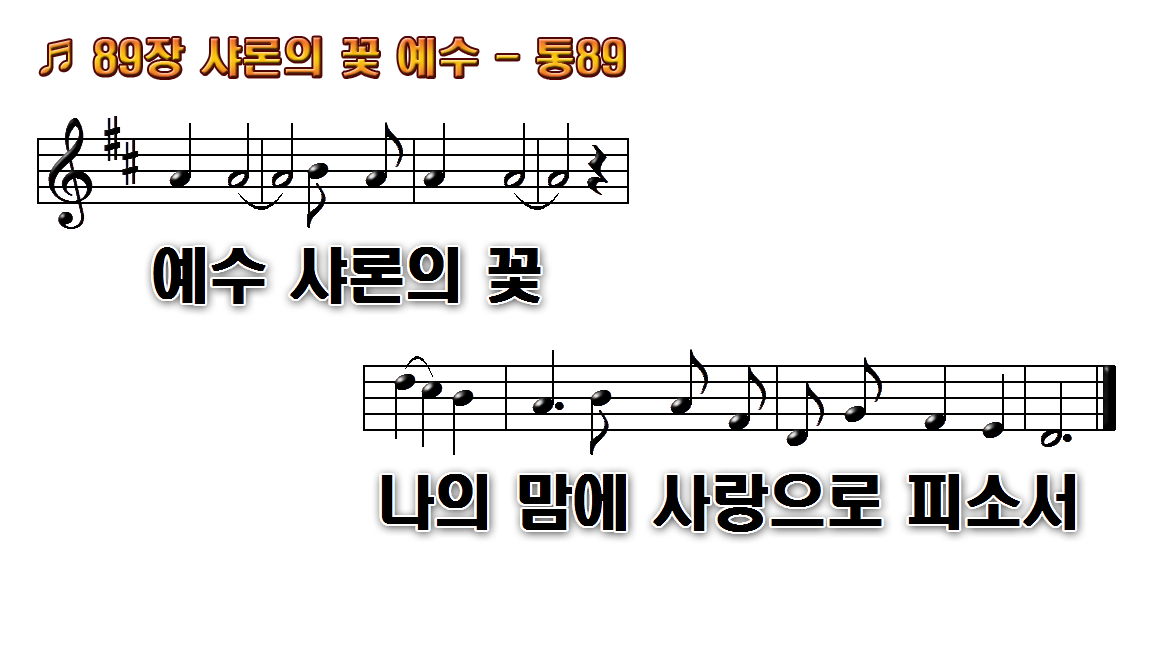 1.샤론의 꽃 예수 나의 마음에
2.샤론의 꽃 예수 이 세상에서
3.샤론의 꽃 예수 모든 질병을
4.샤론의 꽃 예수 길이 피소서
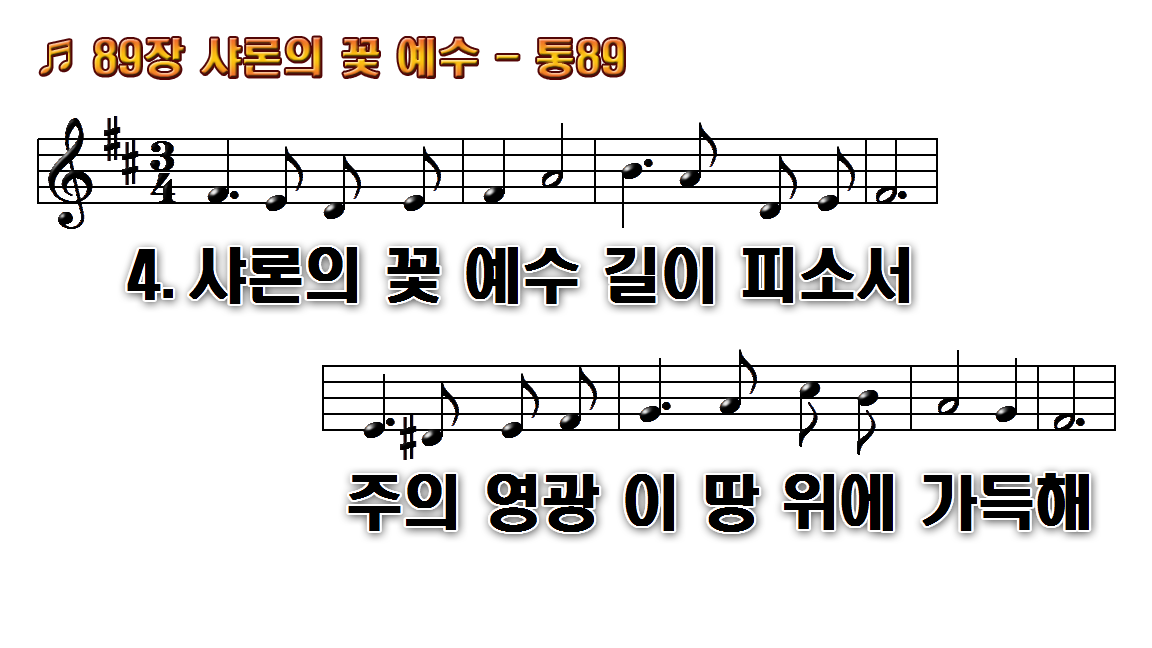 1.샤론의 꽃 예수 나의 마음에
2.샤론의 꽃 예수 이 세상에서
3.샤론의 꽃 예수 모든 질병을
4.샤론의 꽃 예수 길이 피소서
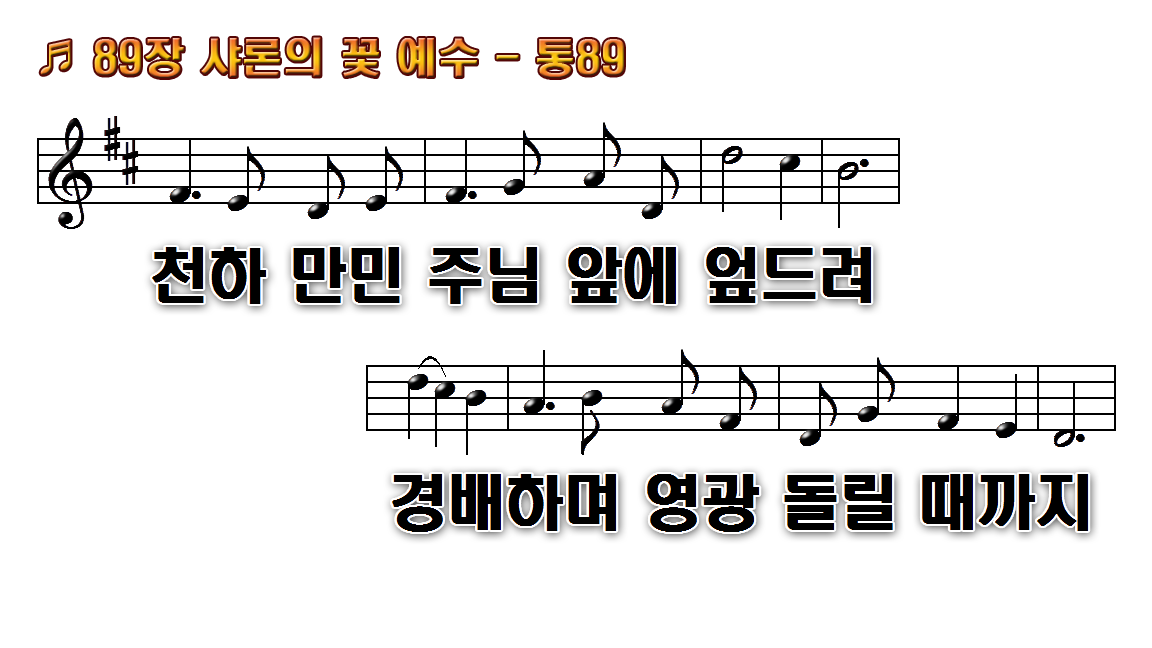 1.샤론의 꽃 예수 나의 마음에
2.샤론의 꽃 예수 이 세상에서
3.샤론의 꽃 예수 모든 질병을
4.샤론의 꽃 예수 길이 피소서
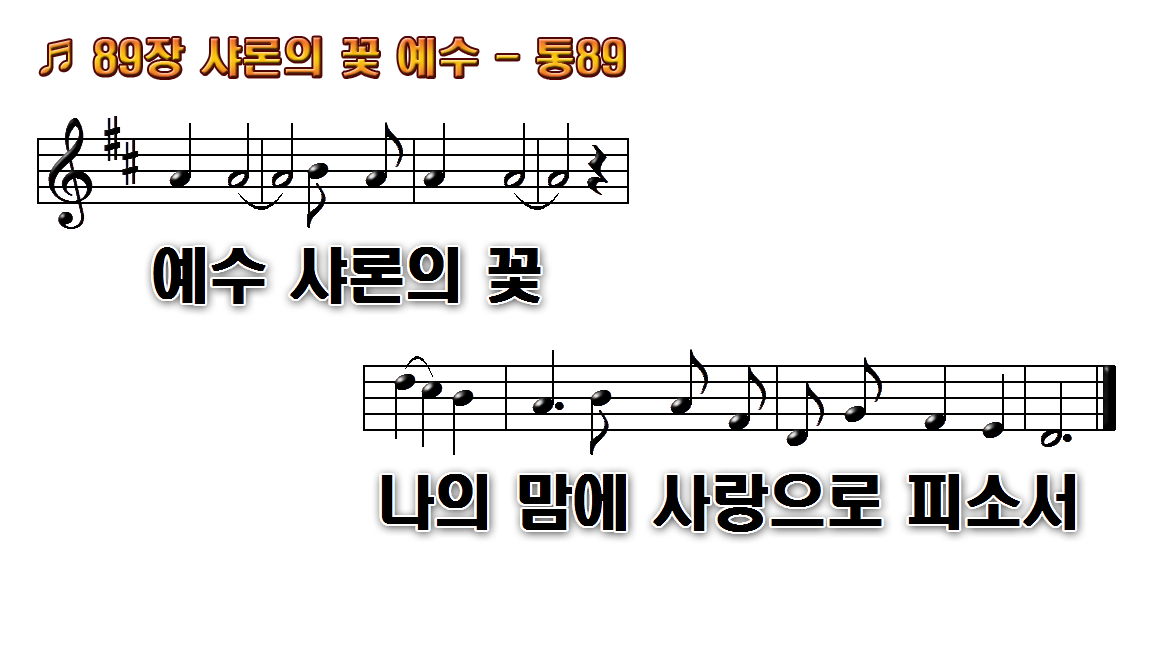 1.샤론의 꽃 예수 나의 마음에
2.샤론의 꽃 예수 이 세상에서
3.샤론의 꽃 예수 모든 질병을
4.샤론의 꽃 예수 길이 피소서
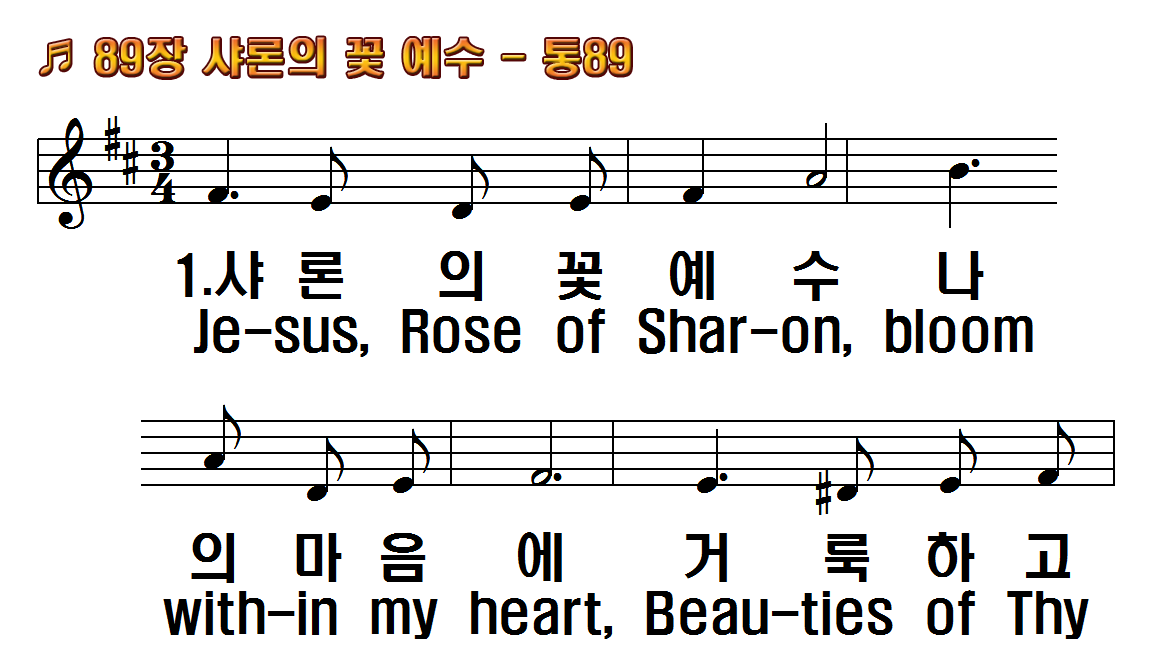 1.샤론의 꽃 예수 나의
2.샤론의 꽃 예수 이
3.샤론의 꽃 예수 모든
4.샤론의 꽃 예수 길이
후.예수 샤론의 꽃
1.Jesus, Rose of
2.Jesus, Rose of
3.Jesus, Rose of
4.Jesus, Rose of
R.Jesus, Rose of
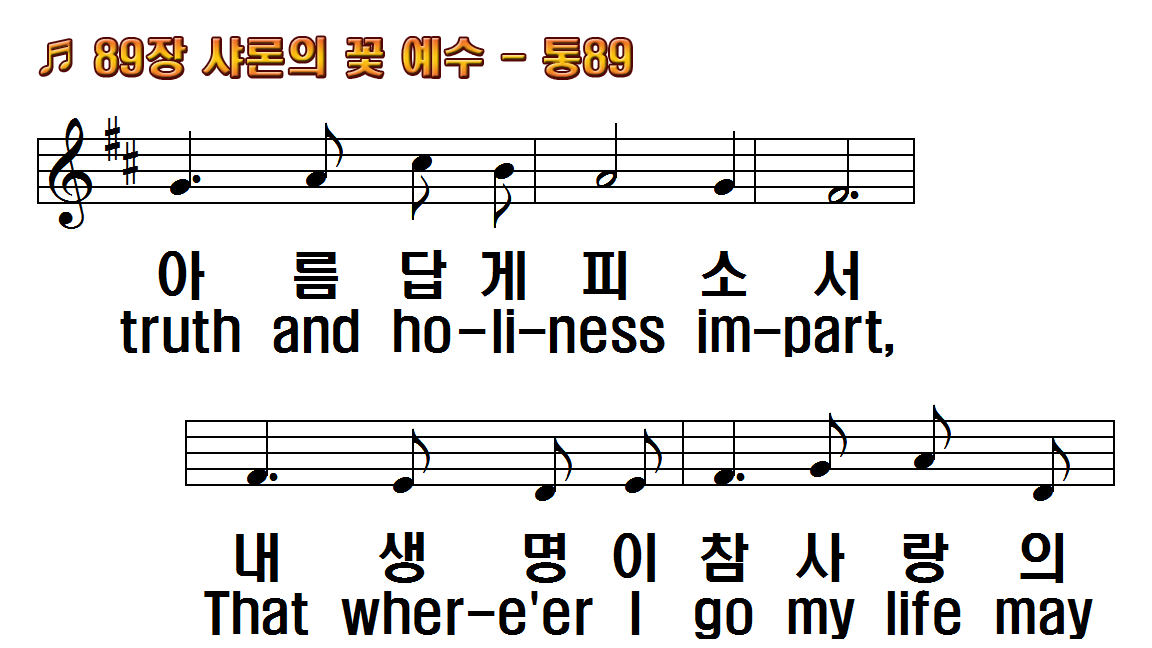 1.샤론의 꽃 예수 나의
2.샤론의 꽃 예수 이
3.샤론의 꽃 예수 모든
4.샤론의 꽃 예수 길이
후.예수 샤론의 꽃
1.Jesus, Rose of
2.Jesus, Rose of
3.Jesus, Rose of
4.Jesus, Rose of
R.Jesus, Rose of
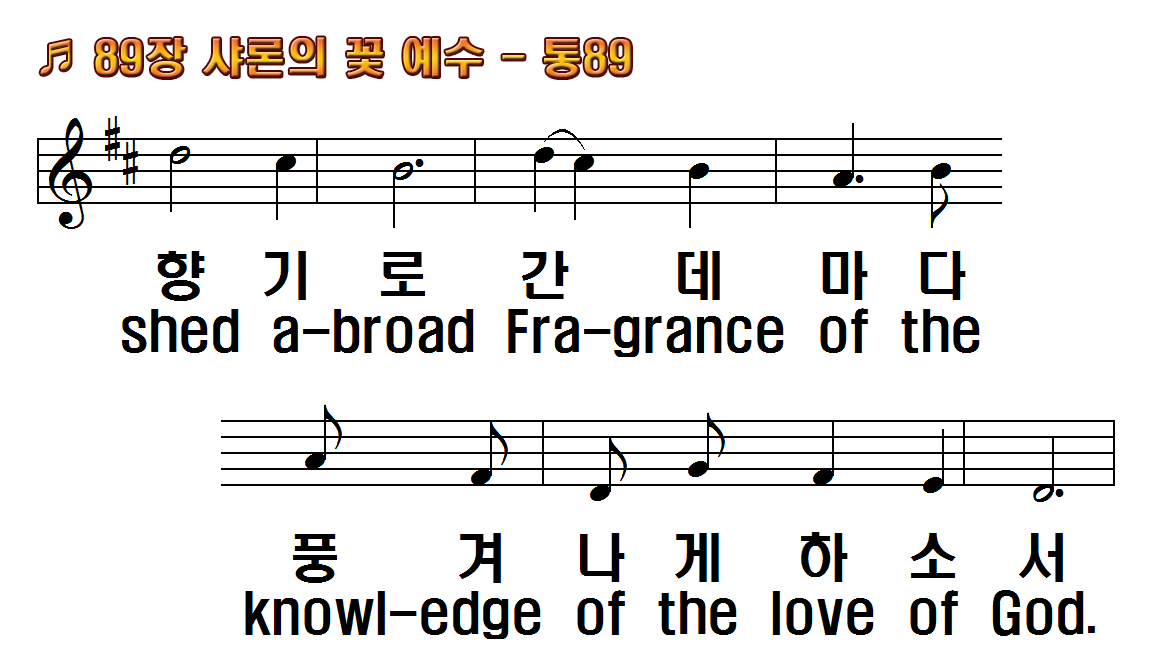 1.샤론의 꽃 예수 나의
2.샤론의 꽃 예수 이
3.샤론의 꽃 예수 모든
4.샤론의 꽃 예수 길이
후.예수 샤론의 꽃
1.Jesus, Rose of
2.Jesus, Rose of
3.Jesus, Rose of
4.Jesus, Rose of
R.Jesus, Rose of
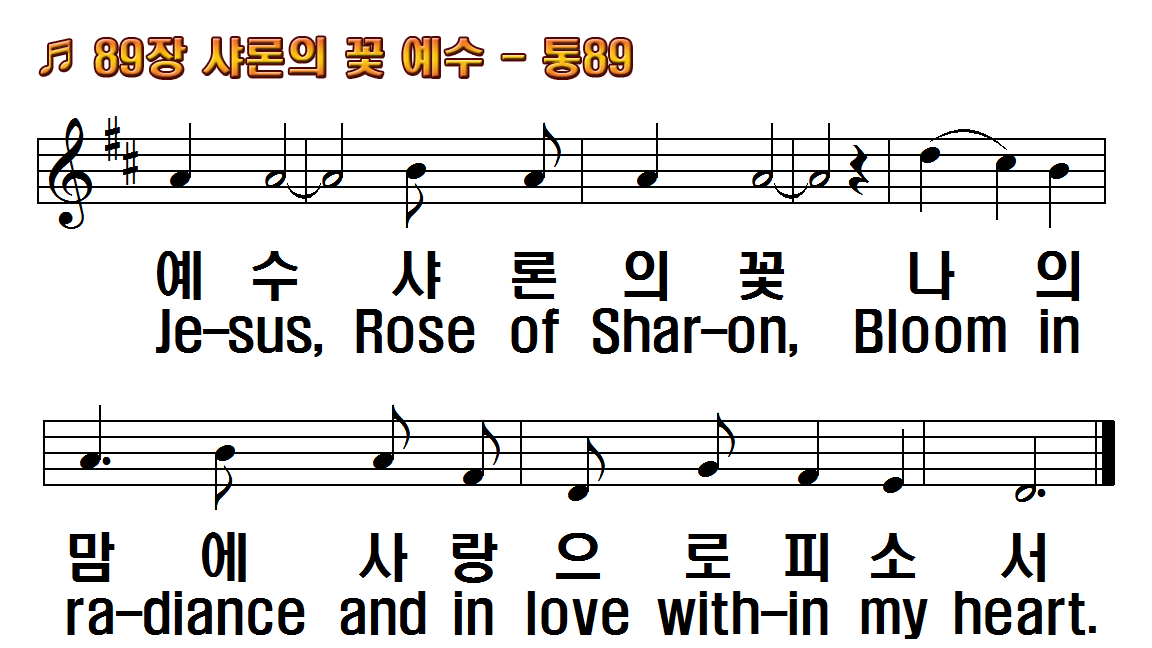 1.샤론의 꽃 예수 나의
2.샤론의 꽃 예수 이
3.샤론의 꽃 예수 모든
4.샤론의 꽃 예수 길이
후.예수 샤론의 꽃
1.Jesus, Rose of
2.Jesus, Rose of
3.Jesus, Rose of
4.Jesus, Rose of
R.Jesus, Rose of
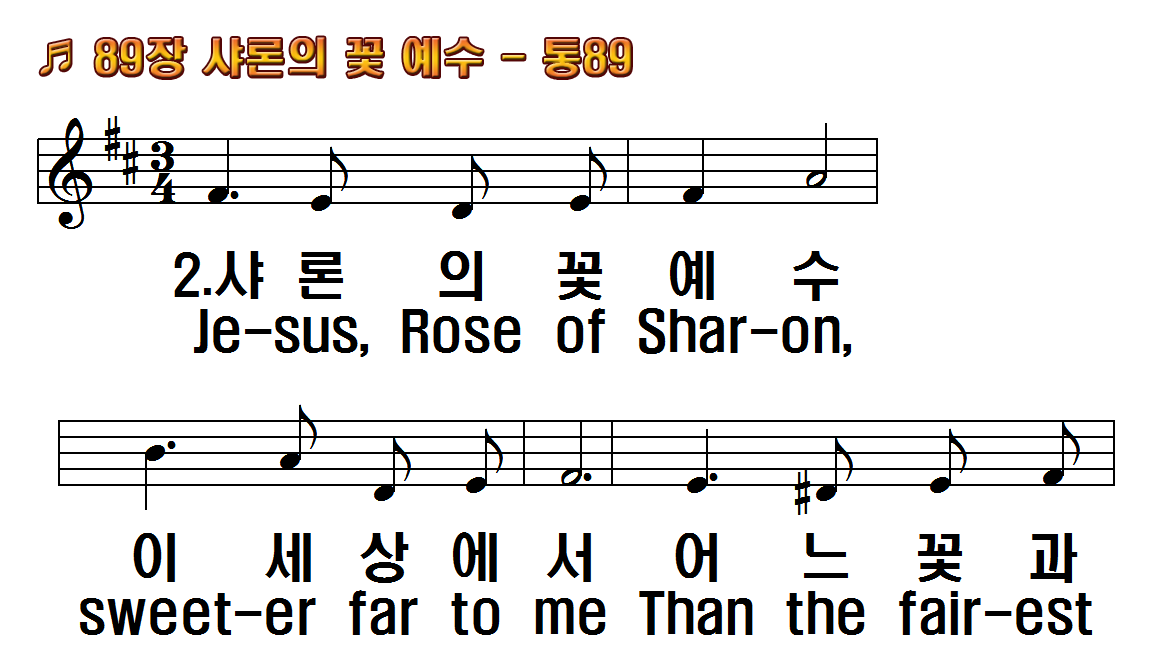 1.샤론의 꽃 예수 나의
2.샤론의 꽃 예수 이
3.샤론의 꽃 예수 모든
4.샤론의 꽃 예수 길이
후.예수 샤론의 꽃
1.Jesus, Rose of
2.Jesus, Rose of
3.Jesus, Rose of
4.Jesus, Rose of
R.Jesus, Rose of
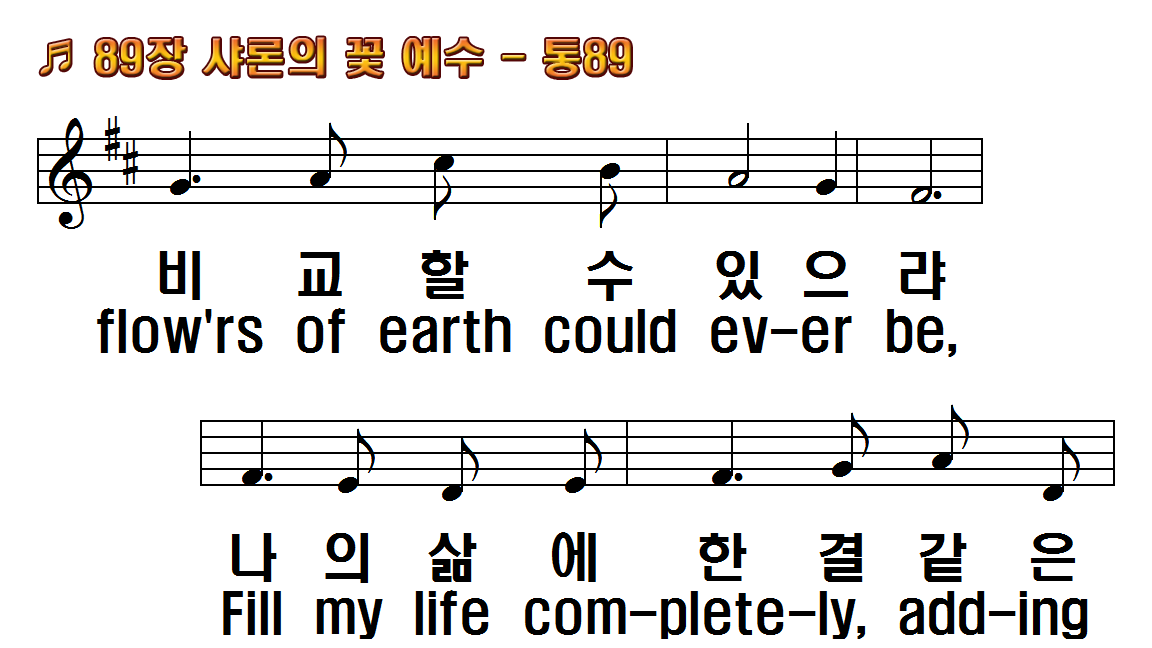 1.샤론의 꽃 예수 나의
2.샤론의 꽃 예수 이
3.샤론의 꽃 예수 모든
4.샤론의 꽃 예수 길이
후.예수 샤론의 꽃
1.Jesus, Rose of
2.Jesus, Rose of
3.Jesus, Rose of
4.Jesus, Rose of
R.Jesus, Rose of
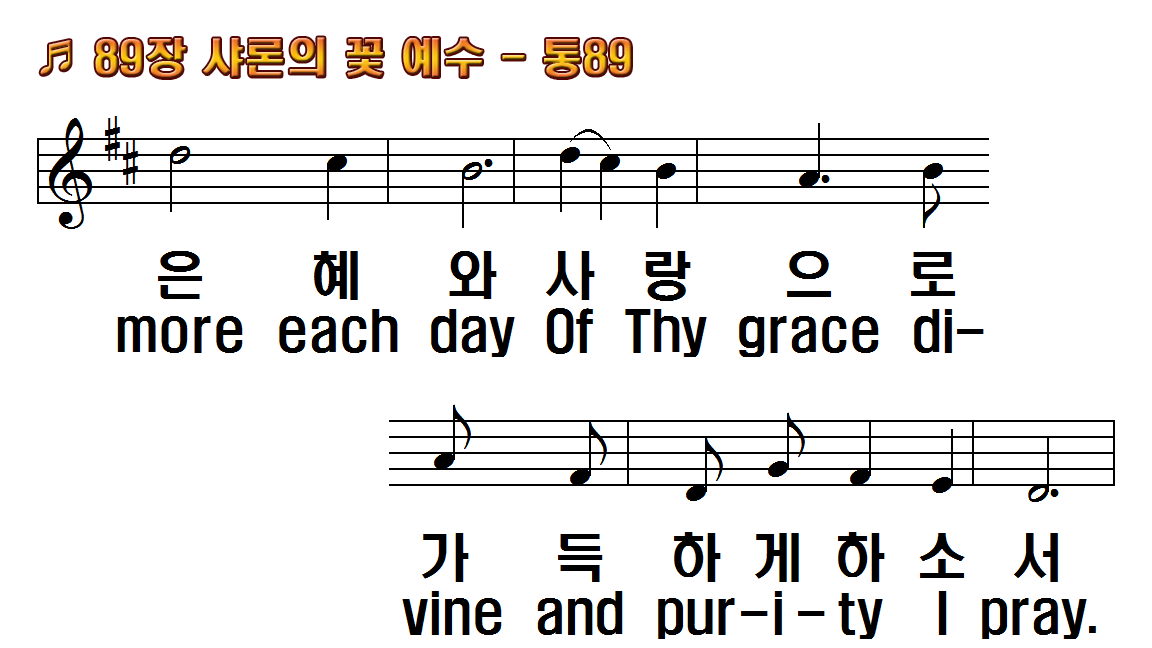 1.샤론의 꽃 예수 나의
2.샤론의 꽃 예수 이
3.샤론의 꽃 예수 모든
4.샤론의 꽃 예수 길이
후.예수 샤론의 꽃
1.Jesus, Rose of
2.Jesus, Rose of
3.Jesus, Rose of
4.Jesus, Rose of
R.Jesus, Rose of
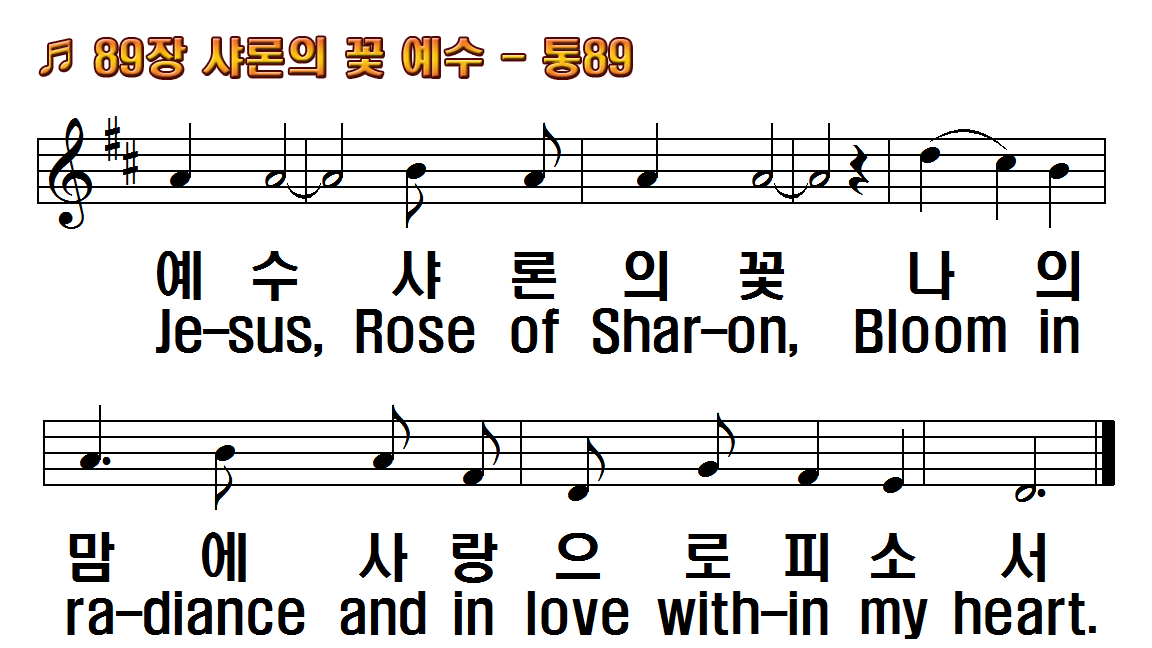 1.샤론의 꽃 예수 나의
2.샤론의 꽃 예수 이
3.샤론의 꽃 예수 모든
4.샤론의 꽃 예수 길이
후.예수 샤론의 꽃
1.Jesus, Rose of
2.Jesus, Rose of
3.Jesus, Rose of
4.Jesus, Rose of
R.Jesus, Rose of
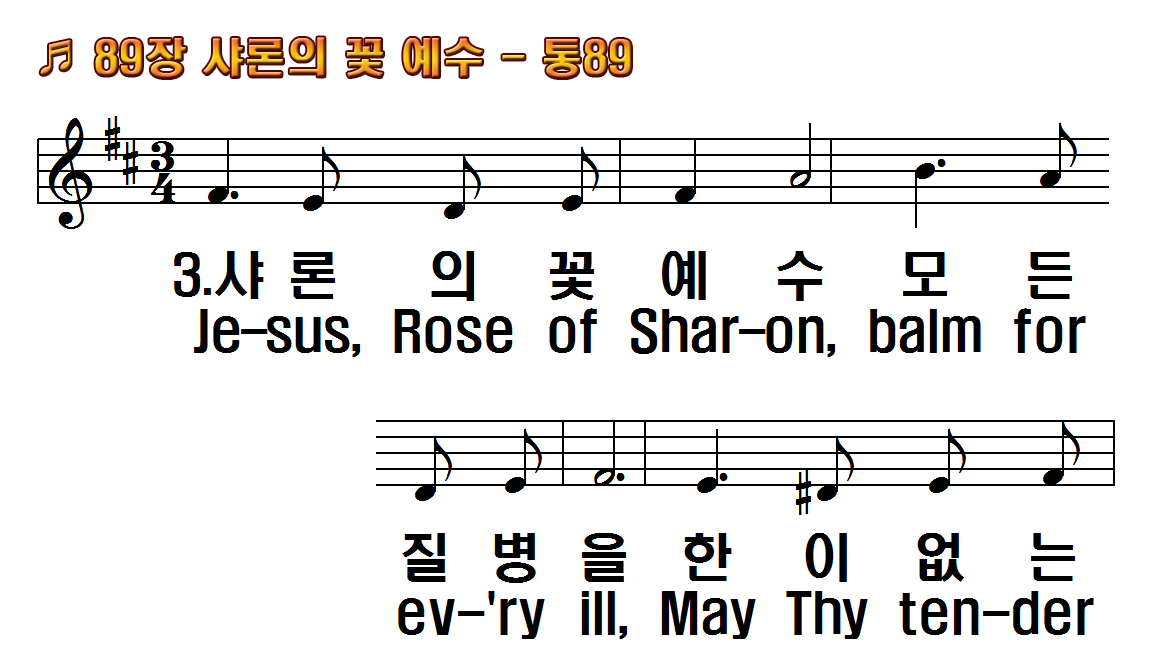 1.샤론의 꽃 예수 나의
2.샤론의 꽃 예수 이
3.샤론의 꽃 예수 모든
4.샤론의 꽃 예수 길이
후.예수 샤론의 꽃
1.Jesus, Rose of
2.Jesus, Rose of
3.Jesus, Rose of
4.Jesus, Rose of
R.Jesus, Rose of
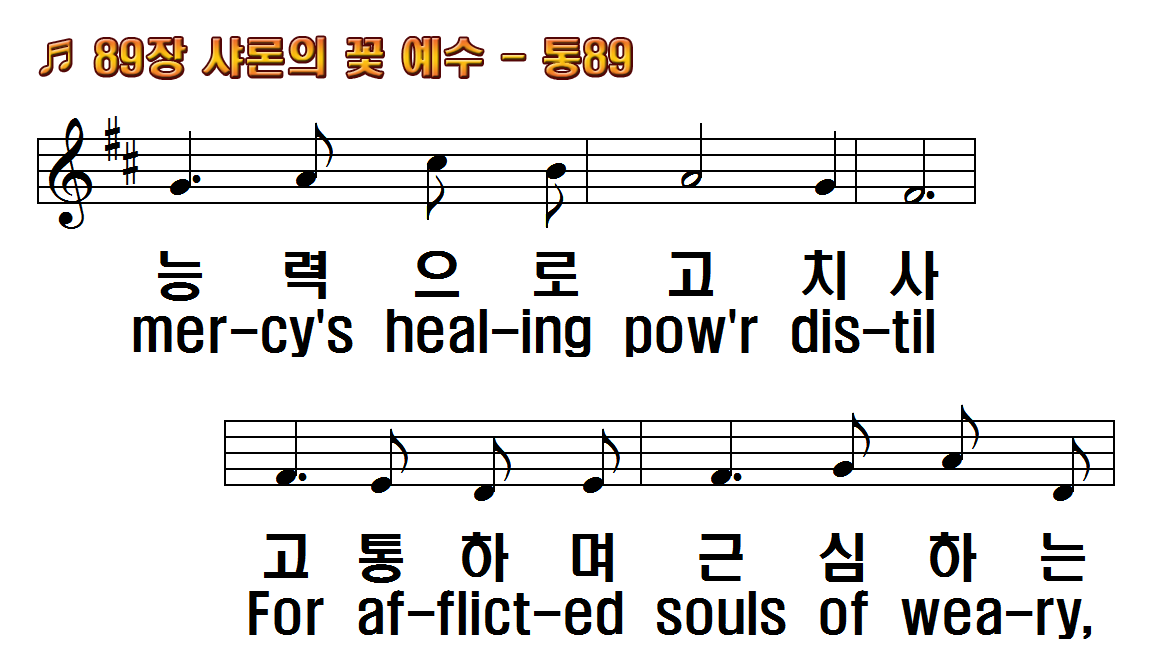 1.샤론의 꽃 예수 나의
2.샤론의 꽃 예수 이
3.샤론의 꽃 예수 모든
4.샤론의 꽃 예수 길이
후.예수 샤론의 꽃
1.Jesus, Rose of
2.Jesus, Rose of
3.Jesus, Rose of
4.Jesus, Rose of
R.Jesus, Rose of
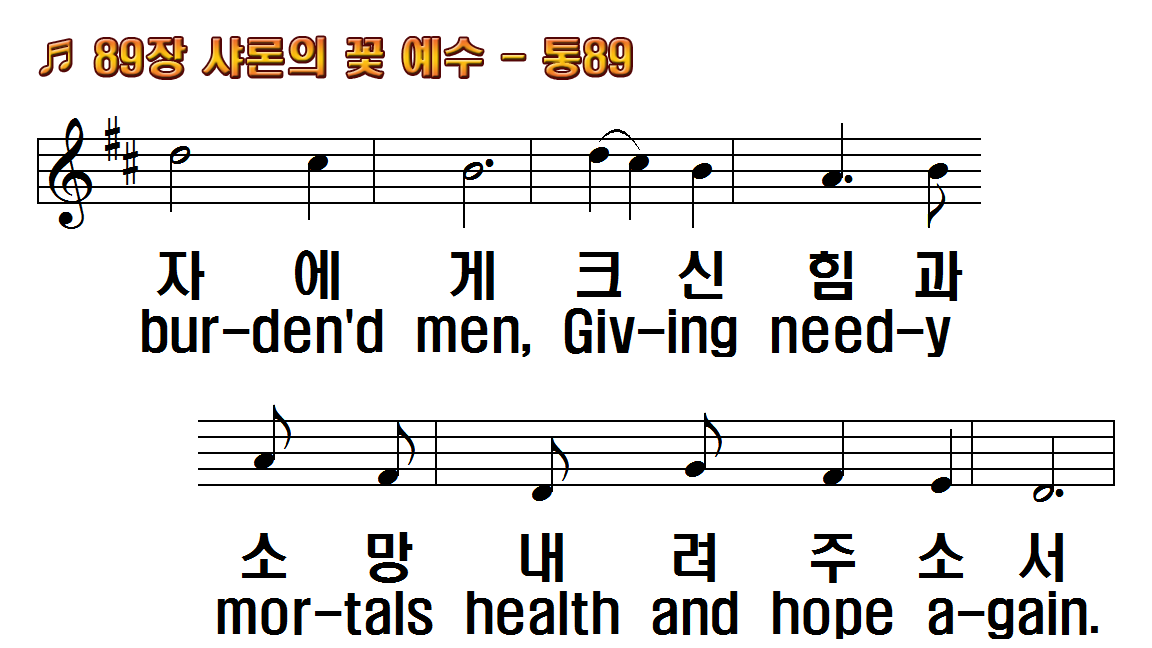 1.샤론의 꽃 예수 나의
2.샤론의 꽃 예수 이
3.샤론의 꽃 예수 모든
4.샤론의 꽃 예수 길이
후.예수 샤론의 꽃
1.Jesus, Rose of
2.Jesus, Rose of
3.Jesus, Rose of
4.Jesus, Rose of
R.Jesus, Rose of
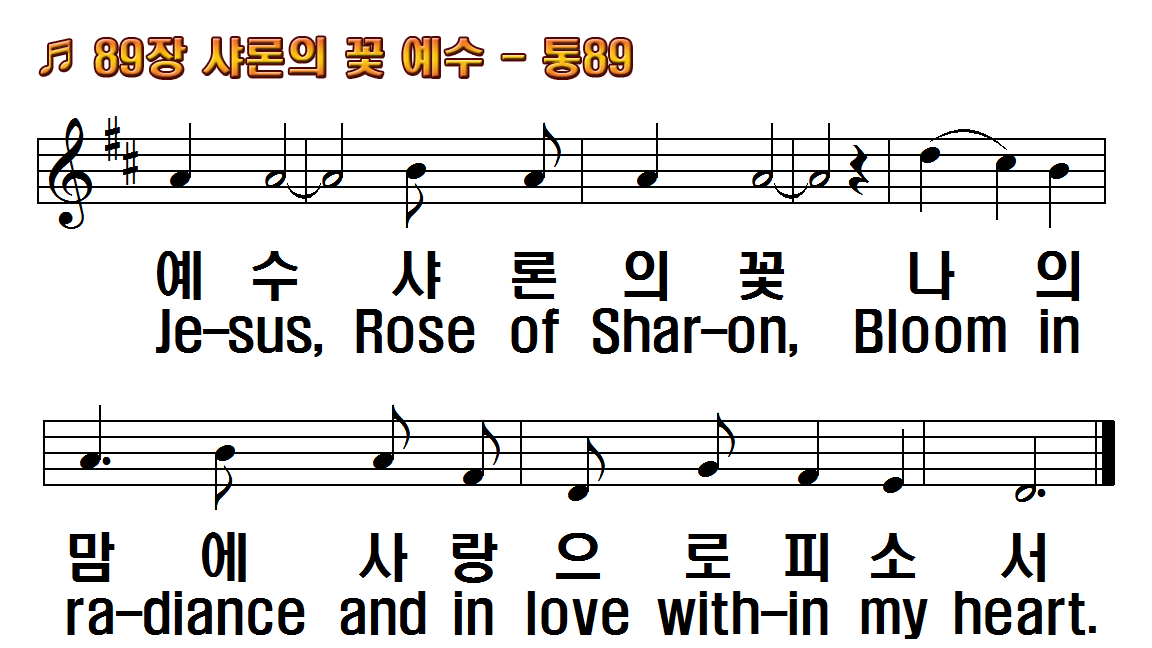 1.샤론의 꽃 예수 나의
2.샤론의 꽃 예수 이
3.샤론의 꽃 예수 모든
4.샤론의 꽃 예수 길이
후.예수 샤론의 꽃
1.Jesus, Rose of
2.Jesus, Rose of
3.Jesus, Rose of
4.Jesus, Rose of
R.Jesus, Rose of
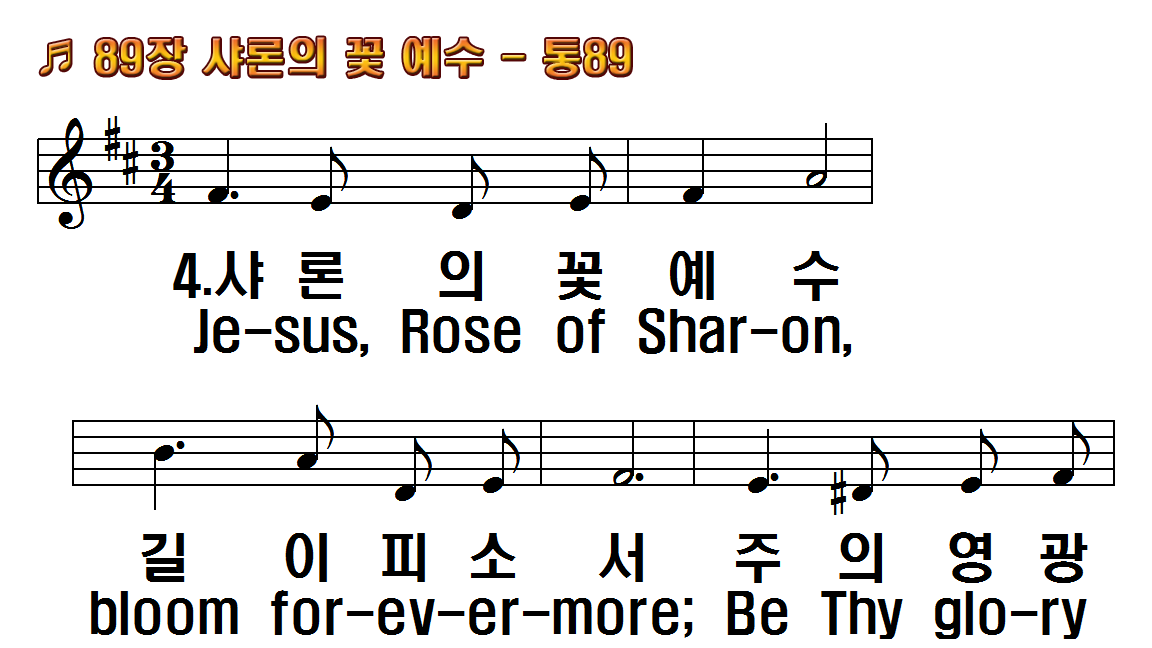 1.샤론의 꽃 예수 나의
2.샤론의 꽃 예수 이
3.샤론의 꽃 예수 모든
4.샤론의 꽃 예수 길이
후.예수 샤론의 꽃
1.Jesus, Rose of
2.Jesus, Rose of
3.Jesus, Rose of
4.Jesus, Rose of
R.Jesus, Rose of
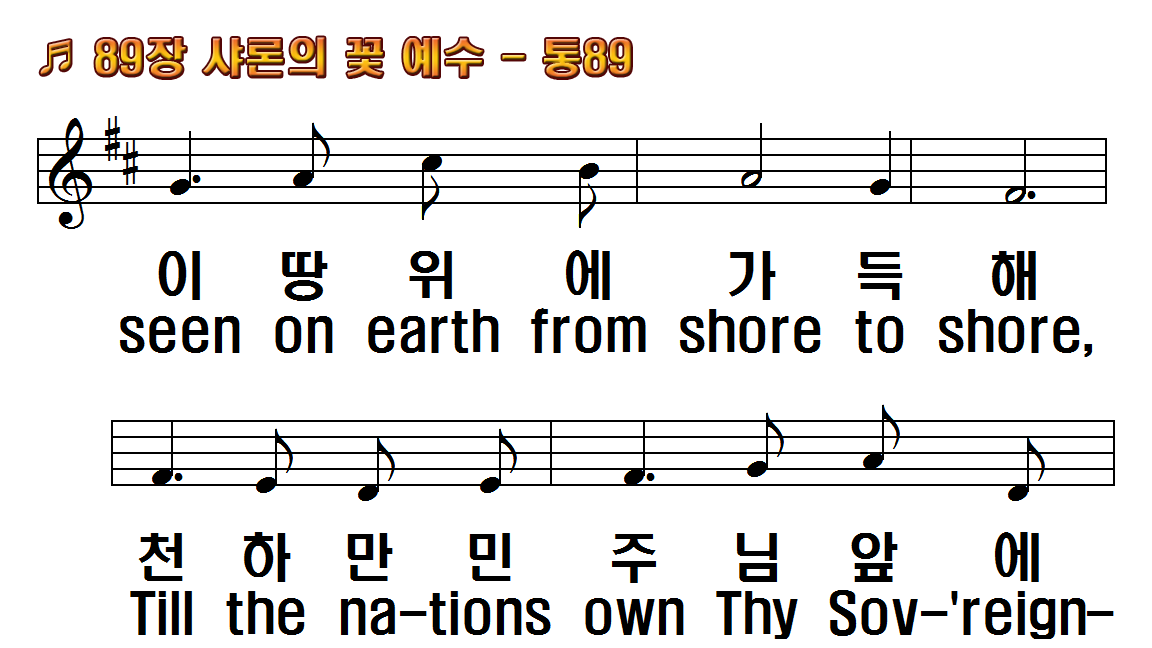 1.샤론의 꽃 예수 나의
2.샤론의 꽃 예수 이
3.샤론의 꽃 예수 모든
4.샤론의 꽃 예수 길이
후.예수 샤론의 꽃
1.Jesus, Rose of
2.Jesus, Rose of
3.Jesus, Rose of
4.Jesus, Rose of
R.Jesus, Rose of
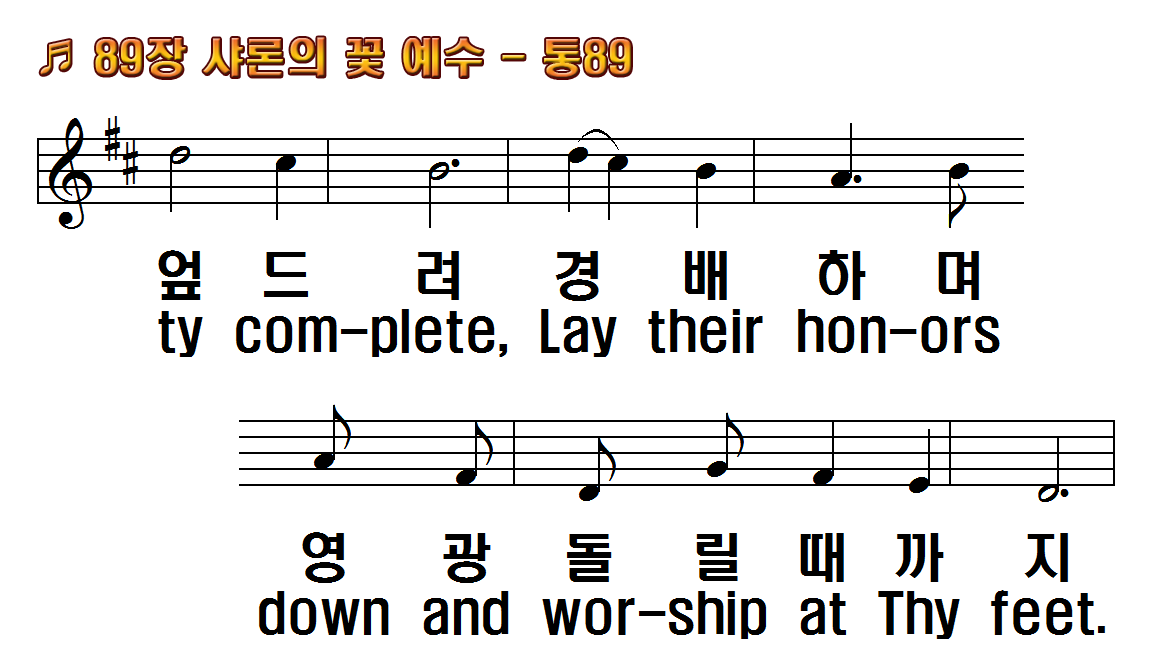 1.샤론의 꽃 예수 나의
2.샤론의 꽃 예수 이
3.샤론의 꽃 예수 모든
4.샤론의 꽃 예수 길이
후.예수 샤론의 꽃
1.Jesus, Rose of
2.Jesus, Rose of
3.Jesus, Rose of
4.Jesus, Rose of
R.Jesus, Rose of
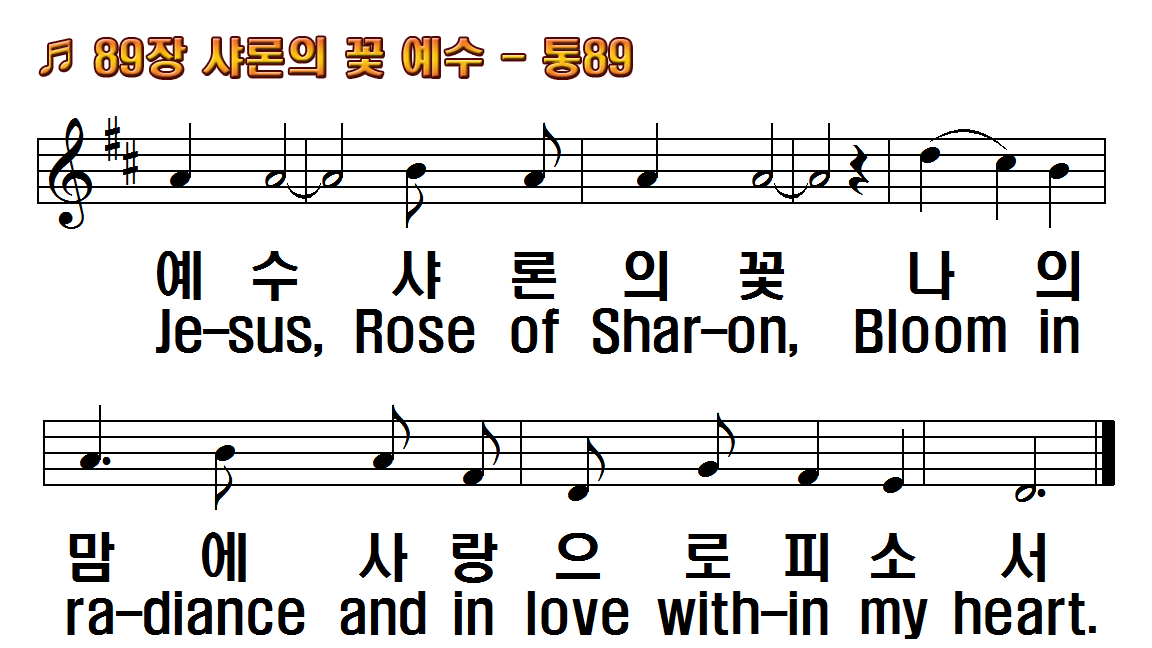 1.샤론의 꽃 예수 나의
2.샤론의 꽃 예수 이
3.샤론의 꽃 예수 모든
4.샤론의 꽃 예수 길이
후.예수 샤론의 꽃
1.Jesus, Rose of
2.Jesus, Rose of
3.Jesus, Rose of
4.Jesus, Rose of
R.Jesus, Rose of